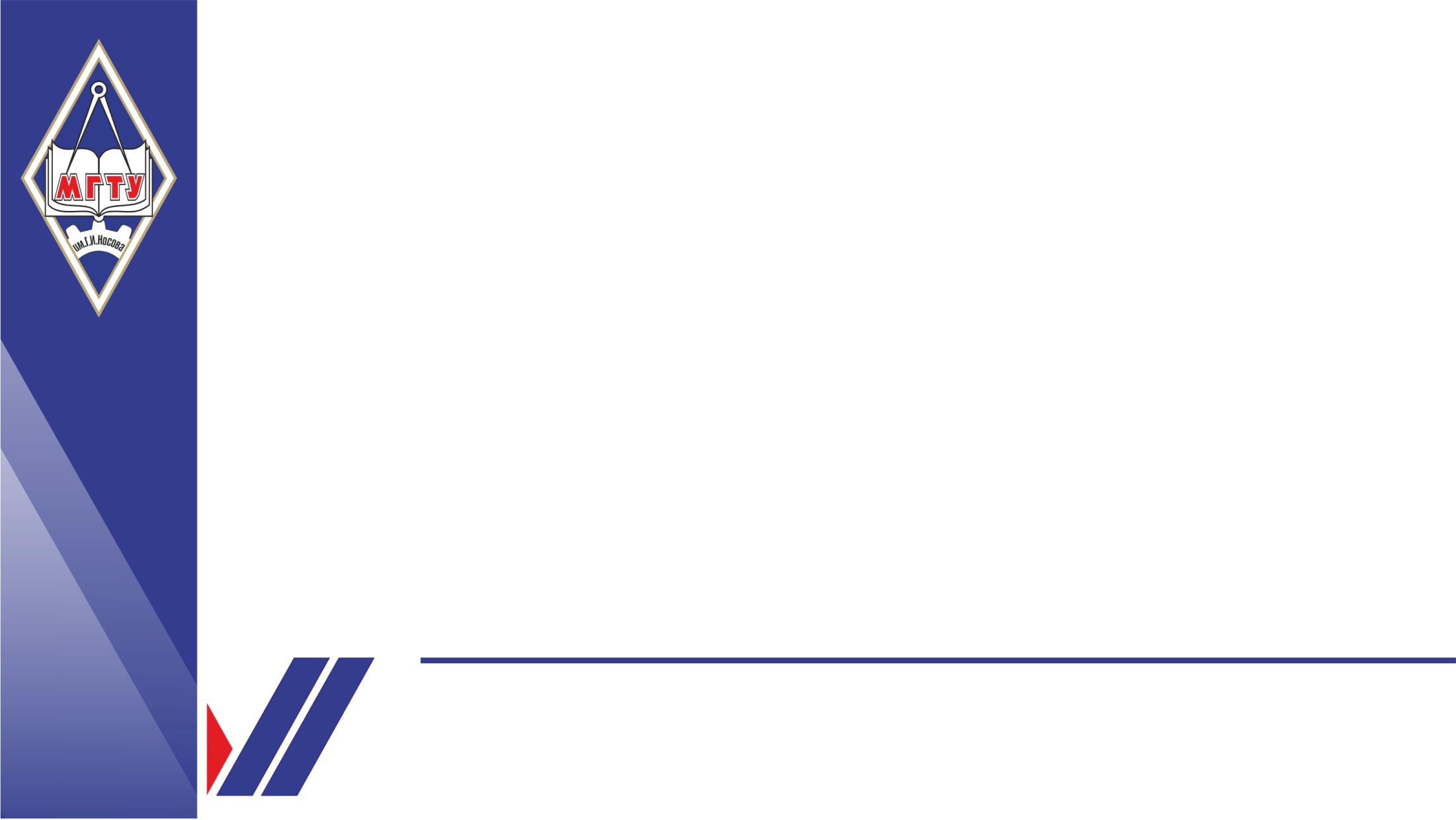 Магнитогорский государственный технический университет им. Г.И. Носова
ИНЖИНИРИНГОВЫЙ ЦЕНТР МГТУ 
ПО ПРОЕКТНОМУ И ТЕХНОЛОГИЧЕСКОМУ ОБЕСПЕЧЕНИЮ ИМПОРТОЗАВИСИМЫХ ОБЛАСТЕЙ ПРОМЫШЛЕННОСТИ 
НОВЫМИ МАТЕРИАЛАМИ, ТЕХНОЛОГИЯМИ И СИСТЕМАМИ АВТОМАТИЗИРОВАННОГО УПРАВЛЕНИЯ
Магнитогорск, 2016
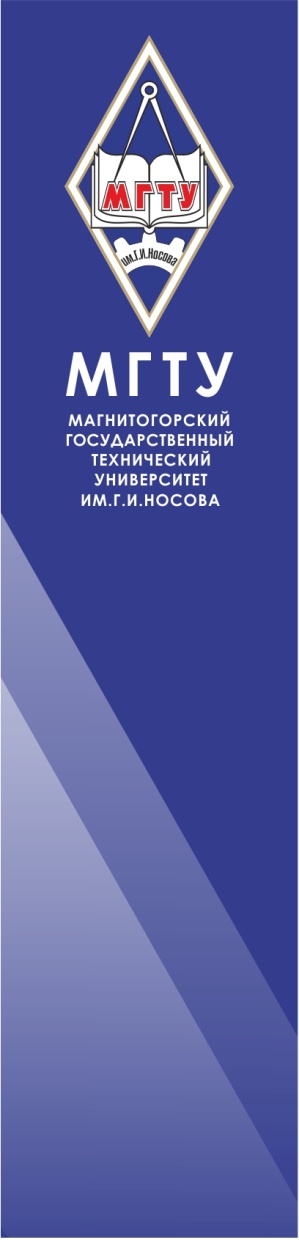 Стратегическая цель
Удовлетворение потребностей заказчиков в создании, внедрении и продвижении инновационных научно-исследовательских технологических разработок, способствующих импортозамещению в приоритетных направлениях деятельности:
КОНКУРЕНТНЫЕ ПРЕИМУЩЕСТВА
Реализация стратегии «Чистые технологии», в рамках которой разработки Инжинирингового центра адаптируются и продвигаются крупными компаниями из соответствующих сфер бизнеса
Применение системного подхода к решению научно-практических задач, полного цикла мини-производства высокопрочных материалов и комплектующих, высокотехнологичных испытаний образцов, программного обеспечения мирового уровня
Создание современной системы инжиниринга, включающей разработку и поддержку высокотехнологичных продуктов, инжиниринг производств, содействие оказанию комплекса образовательных услуг на базе проектного подхода и продвижение отечественных технологий
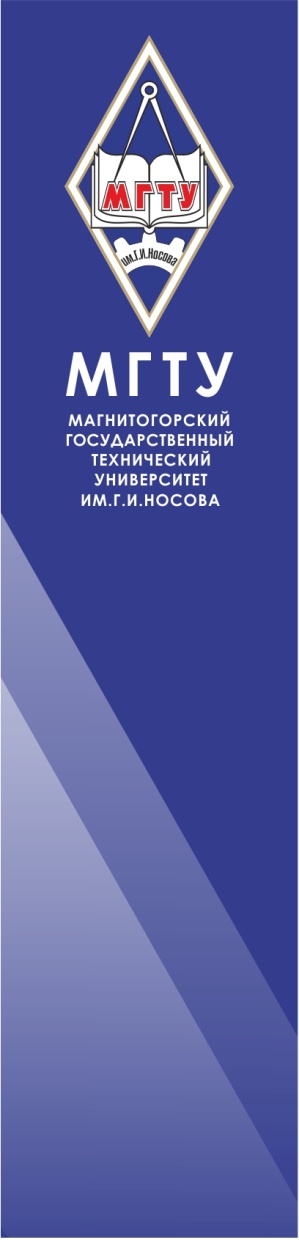 Основные направления деятельности
Прецизионные сплавы и изделия из них
Высокопрочные стали и изделия из них
Заготовки специального назначения
Узлы высокоточных систем:
механических
робототехнических
пневмогидравлических
электротехнических
МАТЕРИАЛЫ
КОМПЛЕКТУЮЩИЕ
Изготавление, прогнозирование и обеспечение надежности элементов систем и конструкций на ранних  стадиях проектирования и эксплуатации
Проектирование, 
       исследование и  коммерциализация 
новых материалов,
 технологий и элементов
систем автоматизированного
   управления
иц
МГТУ
Управление агрегатами с поддержкой результатов математического регулирования процессов в структуре САПР
(в том числе базы данных свойств новых материалов)
Генерация знаний, 
выполнение
фундаментальных и
прикладных исследований
 по приоритетным 
направлениям деятельности
центра;
Разработка 
высокоэффективной системы подготовки, переподготовки и повышения квалификации кадров, обеспечивающей интеграцию научной и образовательной деятельностей
ИНТЕЛЛЕКТУАЛЬНЫЕ
СИСТЕМЫ
ИНТЕГРИРОВАННОЕ ПРОЕКТНОЕ ОБРАЗОВАНИЕ
Разработка модулей интеллектуальной 
поддержки систем 
управления 
технологическими
процессами на основе
детерминированных и
мягких методов
вычислений
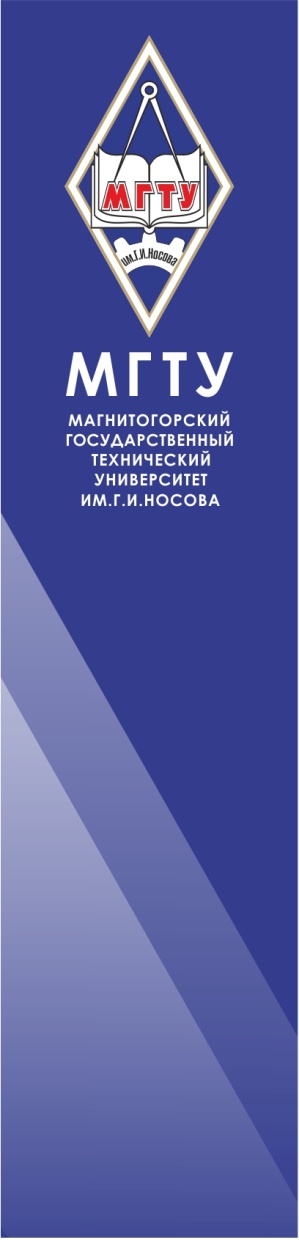 Научно-технический задел по направлению ИЦ
527 научных результатов, опубликованных в передовых российских и международных журналах (в том числе в журналах, индексируемых в базах данных Web of Science и Scopus);
249 патентов: 77 на изобретения, 131 на полезные модели, 41 зарубежный патент в Австрии, Италии, США, Германии и Японии. 
Объем НИОКТР (2010-2016 гг.) по заказам организаций реального сектора экономики составляет 759 млн. руб.
Инжиниринговая инфраструктура
Технопарк МГТУ;
НИИ Наносталей;
Инновационно-технологический центр;
Ресурсный центр нанотехнологий и наноматериалов;
Патентно-информационный отдел;
Студенческий бизнес-инкубатор
Малые инновационные предприятия:
ООО «Термодеформ – МГТУ»
ООО «ЧерметИнформСистемы»
ООО «МГТУ - Энергосбережение+»
ООО «КомПас - МГТУ»
ООО «Литейно – металлургические технологии»
ООО «ЭкоШина»
ООО «ПлазмоТех - МГТУ»
ООО «Центр научно-производственной кооперации МГТУ»
Кадровый потенциал ИЦ
Материально-техническая база
14 докторов наук, 8 кандидатов, опытные управленцы
Лабораторное оборудование – 200 млн. руб., 
помещения – 116 кв. м
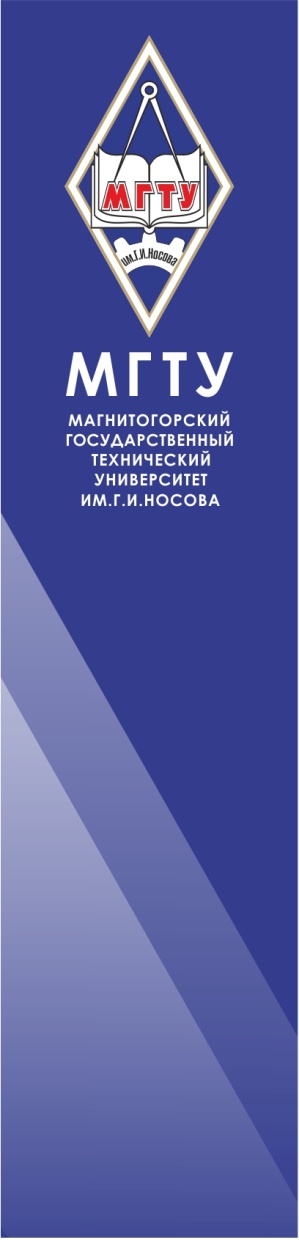 Партнеры & Клиенты
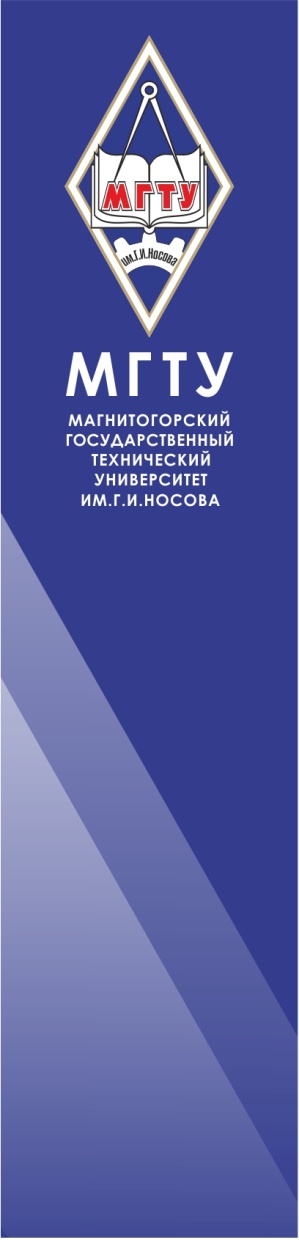 Прогноз объема рынка услуг технологического инжиниринга
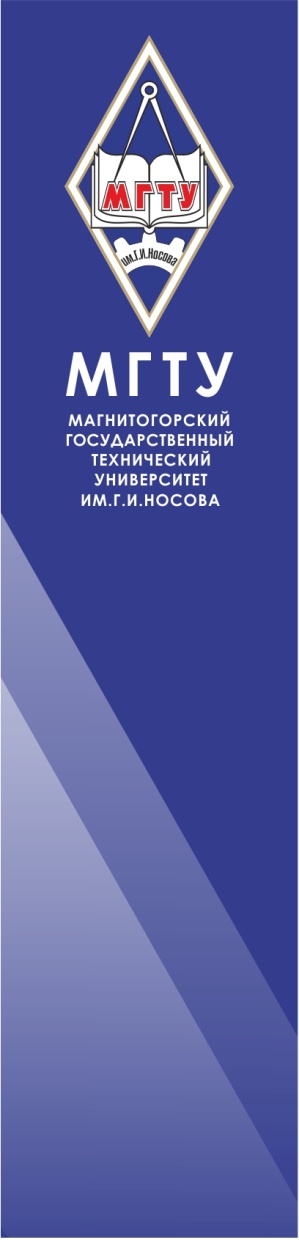 Ключевые финансовые показатели проекта
Соотношение сумм субсидий и объема оказанных услуг
Финансовые показатели по годам
Показатели эффективности проекта
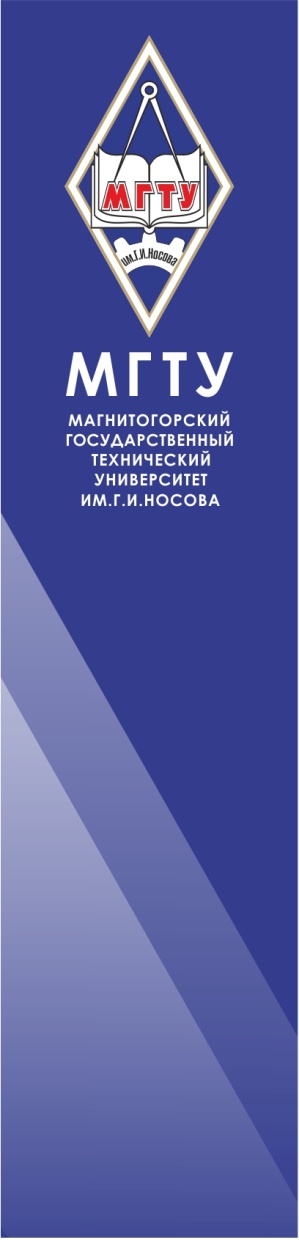 Ключевые плановые показатели проекта
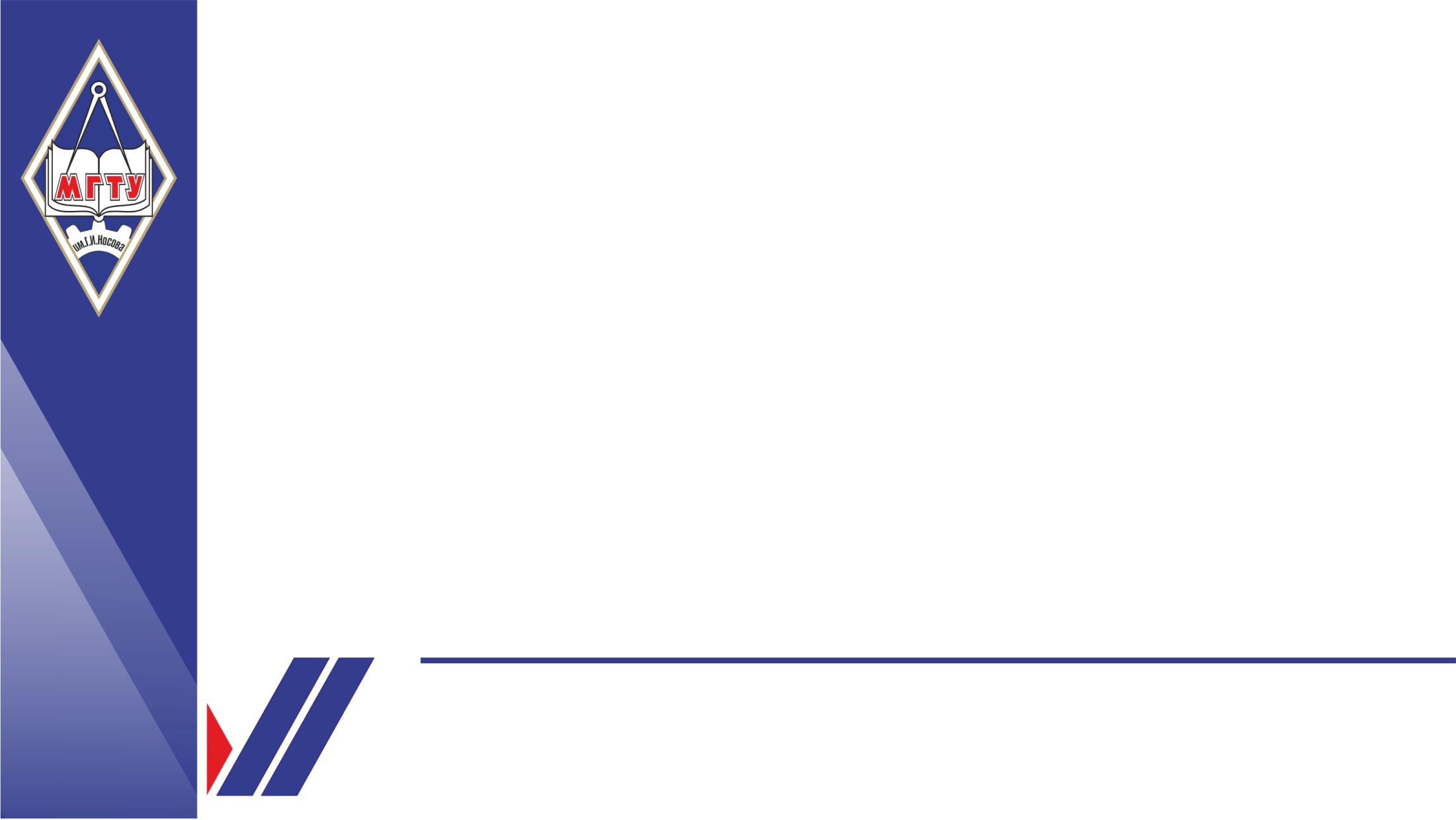 Магнитогорский государственный технический университет им. Г.И. Носова
ИНЖИНИРИНГОВЫЙ ЦЕНТР МГТУ 
ПО ПРОЕКТНОМУ И ТЕХНОЛОГИЧЕСКОМУ ОБЕСПЕЧЕНИЮ ИМПОРТОЗАВИСИМЫХ ОБЛАСТЕЙ ПРОМЫШЛЕННОСТИ 
НОВЫМИ МАТЕРИАЛАМИ, ТЕХНОЛОГИЯМИ И СИСТЕМАМИ АВТОМАТИЗИРОВАННОГО УПРАВЛЕНИЯ



Цель проекта соответствует цели и задачам государственной программы Российской Федерации «Развитие промышленности и повышение ее конкурентоспособности», утвержденной постановлением Правительства Российской Федерации от 15 апреля 2014 г. № 328, что подтверждает стратегическую значимость реализации проекта
ФГБОУ ВПО «МГТУ», NMSTU
Россия, 455000, г. Магнитогорск, пр. Ленина, 38